Thịnh Đức secondary school.
Good morning class!!!
English 9 Global success
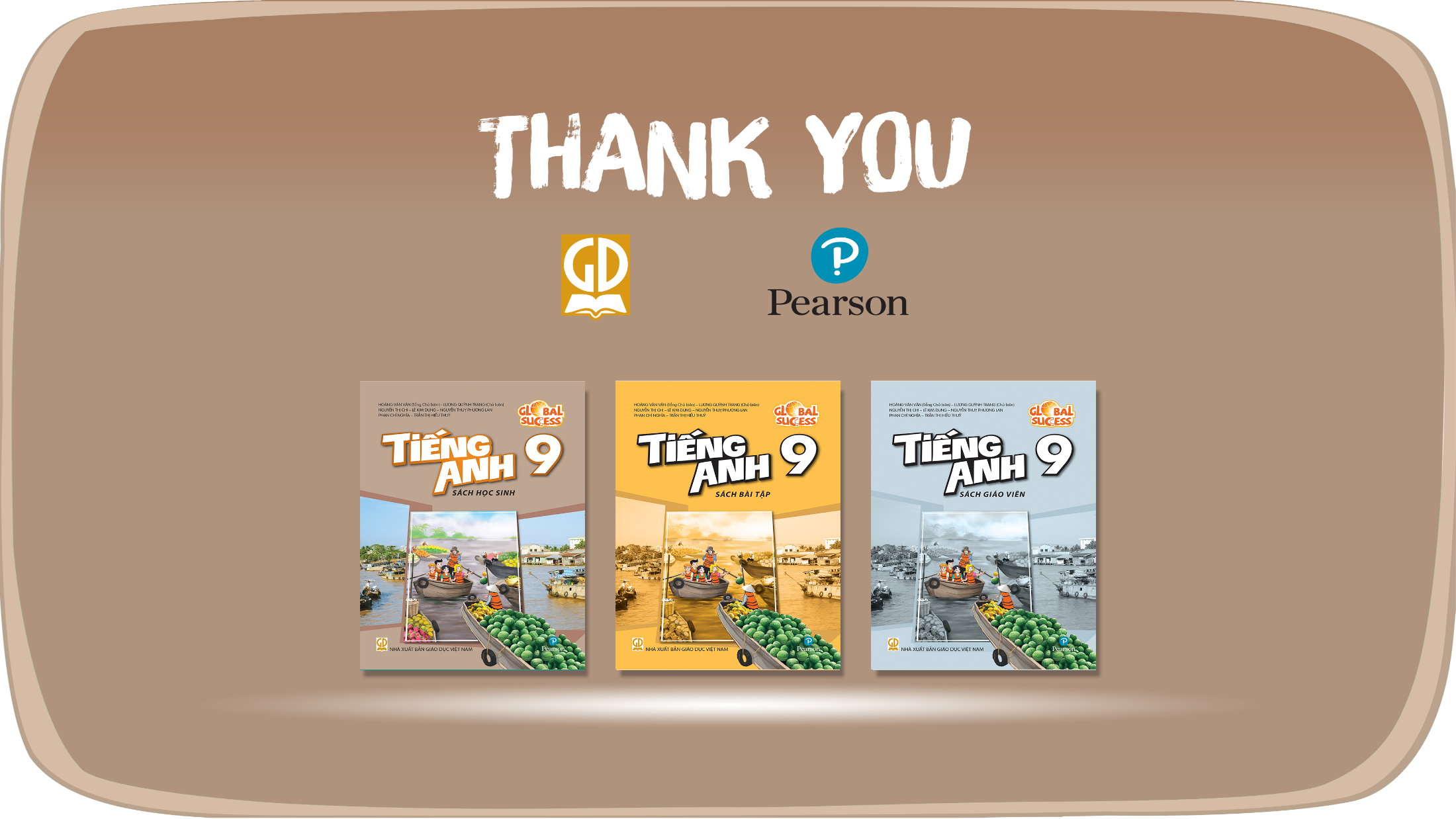 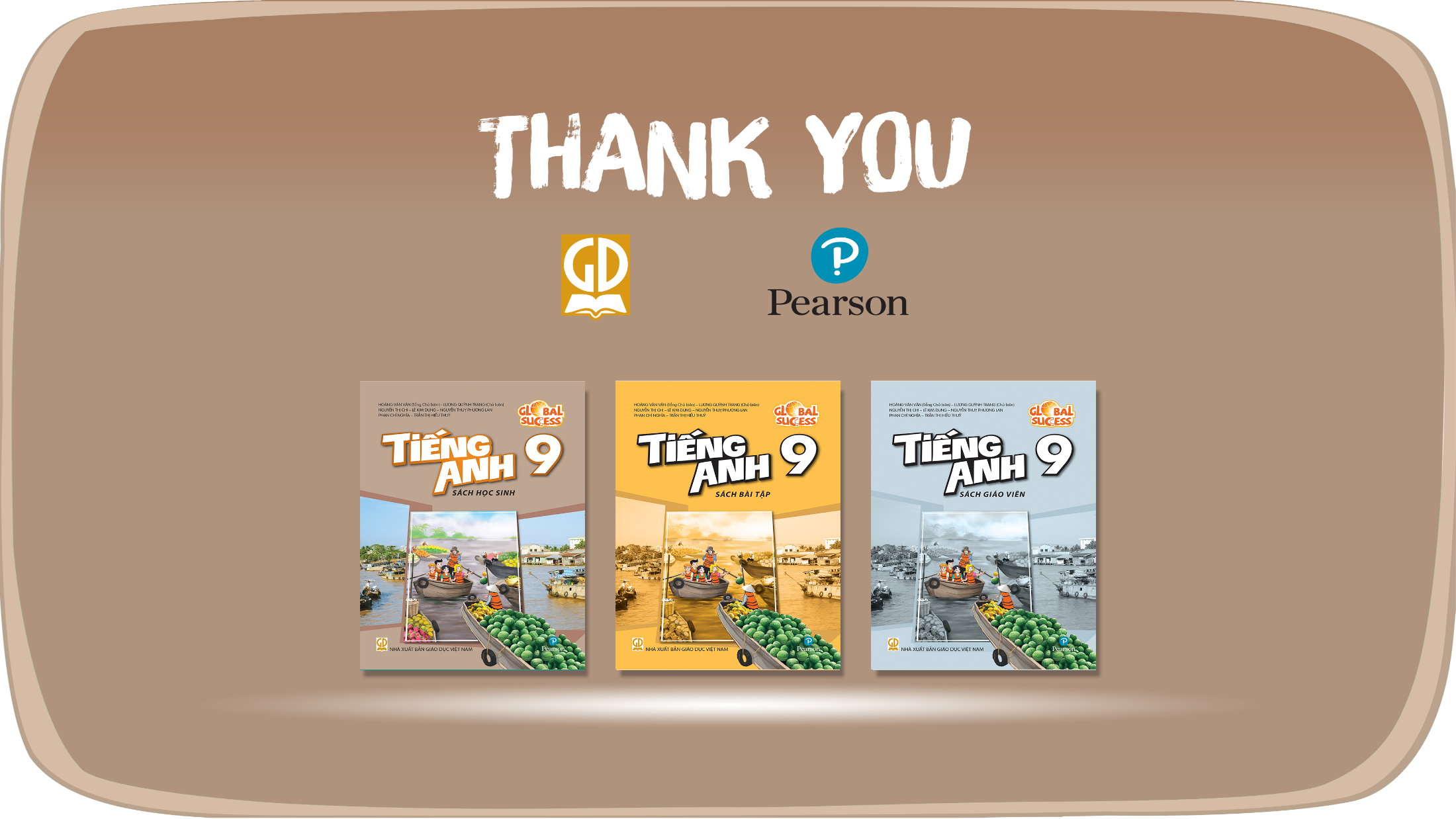 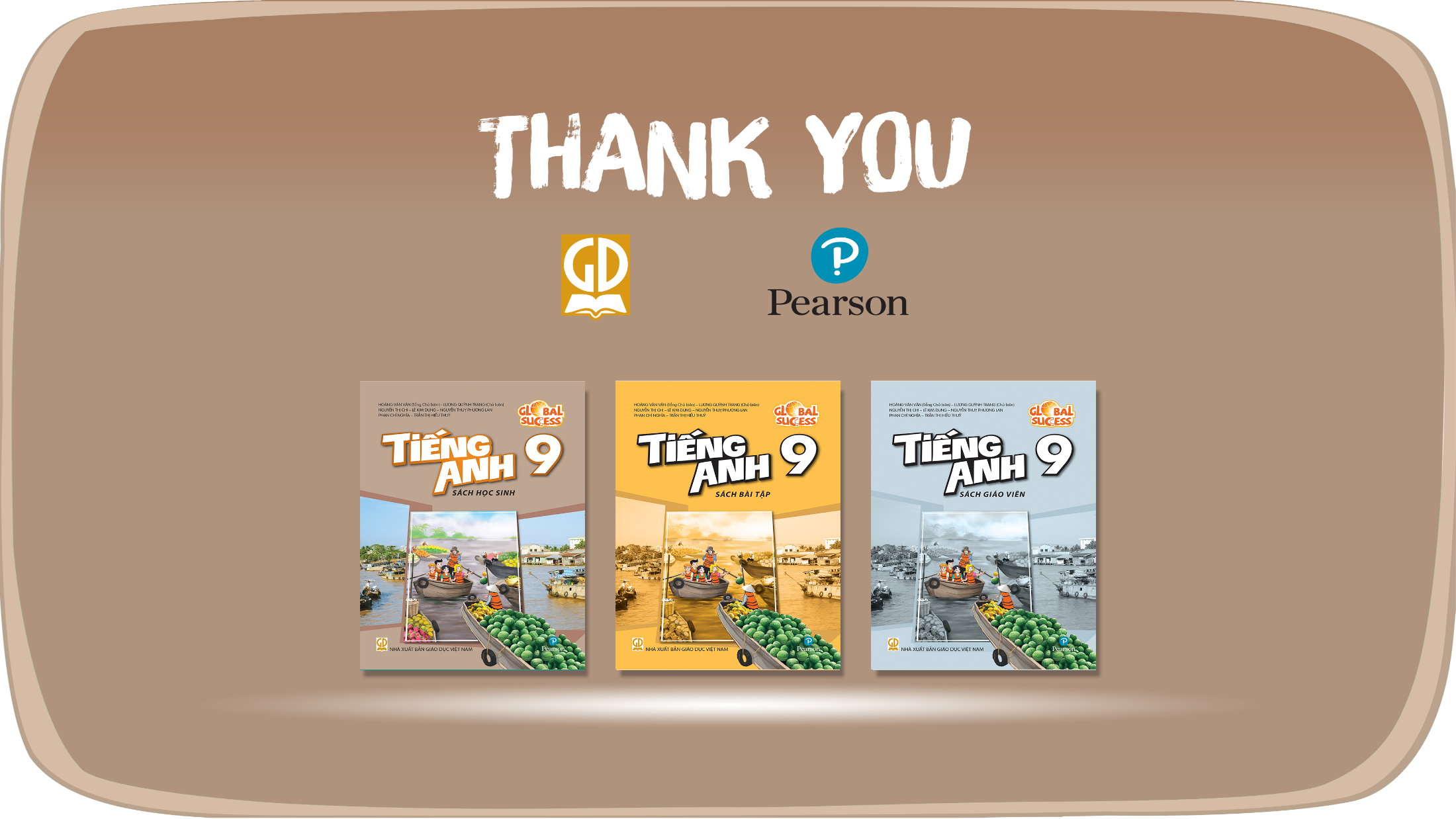 * WARM UP
market
bank
hospital
places
zoo
hotel
school
cinema
museum
park
stadium
* WARM UP
Where do you live?
What are your neighbours like?
What do you like about neighbourhood?
LOCAL COMMUNITY
1
Unit
LESSON 1: GETTING STARTED
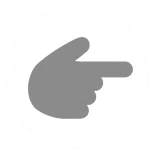 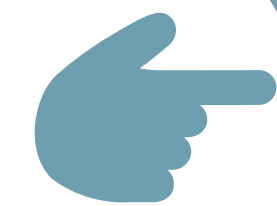 I really love where I live now.
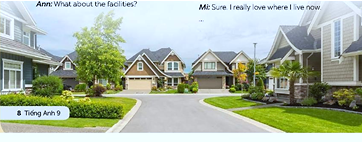 1
* Vocabulary
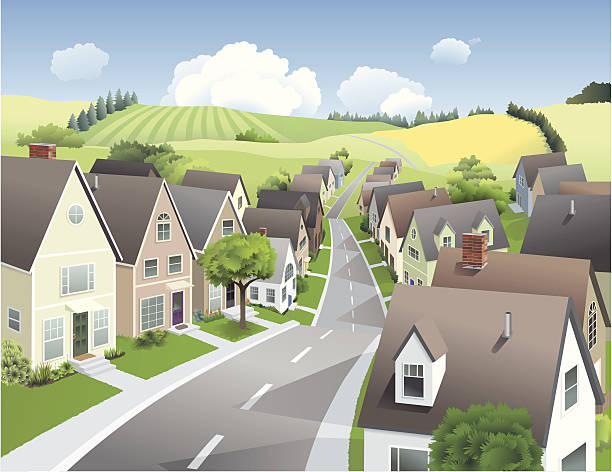 suburb (n)
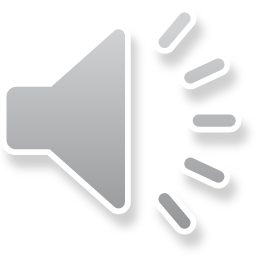 /ˈsʌbɜːb/
vùng ngoại ô
* Vocabulary
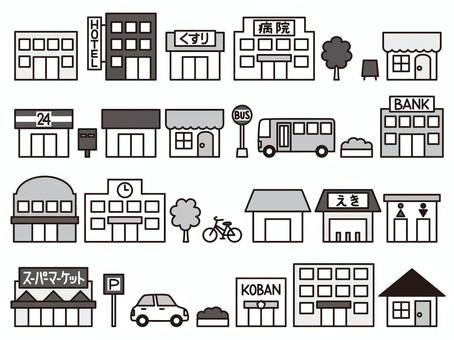 facilities (n)
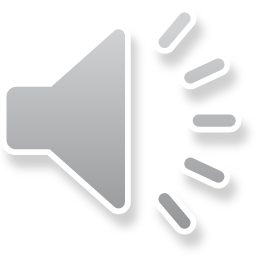 /fəˈsɪlətiz/
cơ sở vật chất
* Vocabulary
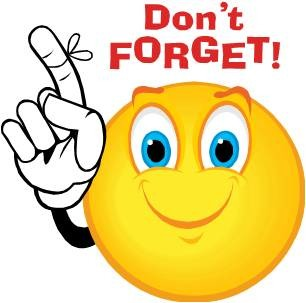 remind (v)
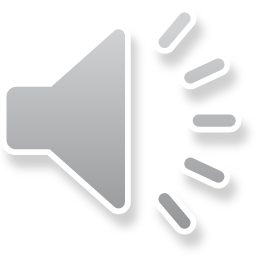 /rɪˈmaɪnd/
nhắc, làm nhớ lại
* Vocabulary
get on with (v.p):
        /get ɒn wɪð/
hòa đồng với…
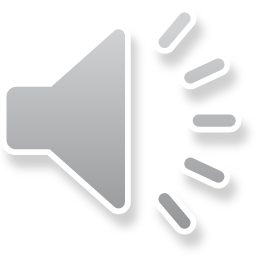 * Vocabulary
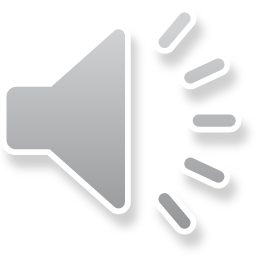 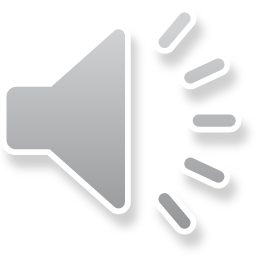 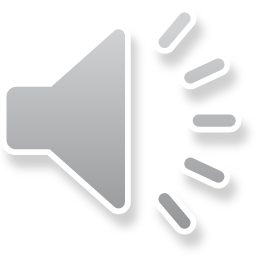 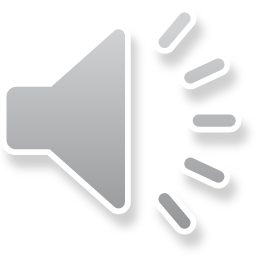 * Vocabulary
suburb (n)
facilities (n)
remind (v)
get on with (v.p)
* PRACTICE
1
Listen and read.
What do you see in each picture?
What would life in the place in the pictures be like?
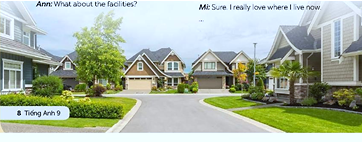 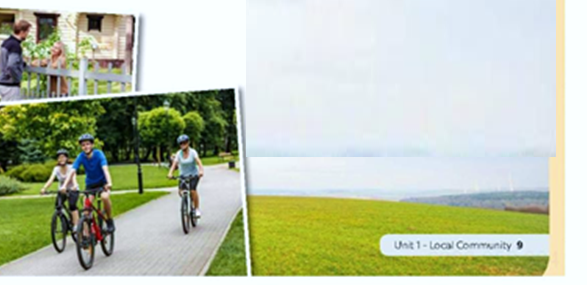 * PRACTICE
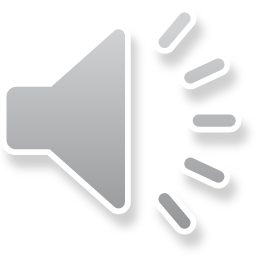 1
Listen and read.
Ann: Hi, Mi. Long time no see. How’re you doing?
Mi: I’m fine, thanks. By the way, we moved to a new house in a suburb last month.
Ann: Oh, that’s why I haven’t seen you in the Reading Club very often.
Mi: Yes. We’re still busy moving in, you know.
Ann: How’s your new neighbourhood?
Mi: It’s much bigger than our old one. The streets are wider, and there are fewer people.
Ann: What about the facilities?
Mi: It has all the things we need: shopping malls, parks, and hospitals. And there’s a craft village near our house.
Ann: Great! How’re your new neighbours?
Mi: They’re nice. Last Sunday when I was looking for the way to the bus station, a lady came and showed me the way. I think we will get on with them.
Ann: That reminds me of the time our family moved to Viet Nam. We didn’t know where to buy stuff for our
house, and the new neighbours in the community gave us useful advice. I guess you like your new place.
Mi: Sure. I really love where I live now.
1
* PRACTICE
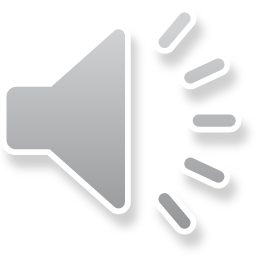 Listen and read.
Ann: Hi, Mi. Long time no see. How’re you doing?
Mi: I’m fine, thanks. By the way, we moved to a new house in a suburb last month.
Ann: Oh, that’s why I haven’t seen you in the Reading Club very often.
Mi: Yes. We’re still busy moving in, you know.
Ann: How’s your new neighbourhood?
Mi: It’s much bigger than our old one. The streets are wider, and there are fewer people.
Ann: What about the facilities?
Mi: It has all the things we need: shopping malls, parks, and hospitals. And there’s a 
craft village near our house.
Ann: Great! How’re your new neighbours?
Mi: They’re nice. Last Sunday when I was looking for the way to the bus station, a lady came and showed me the way. I think we will get on with them.
Ann: That reminds me of the time our family moved to Viet Nam. We didn’t know where to buy stuff for our house, and the new neighbours in the community gave us useful advice. I guess you like your new place.
Mi: Sure. I really love where I live now.
2
Read the conversation again. Fill in each blank with no more than TWO words from the conversation.
1. Mi’s family moved to a new house in a suburb ___________.
2. Her new neighbourhood is bigger with wider streets and ___________.
3. There is a ____________ near Mi’s house.
4. Mi thinks she will get on with her new___________.
5. People in Ann’s community gave her family  ____________  on where to buy stuff.
last month
fewer people
craft village
neighbours
useful advice
3
Match each word or phrase with its definition.
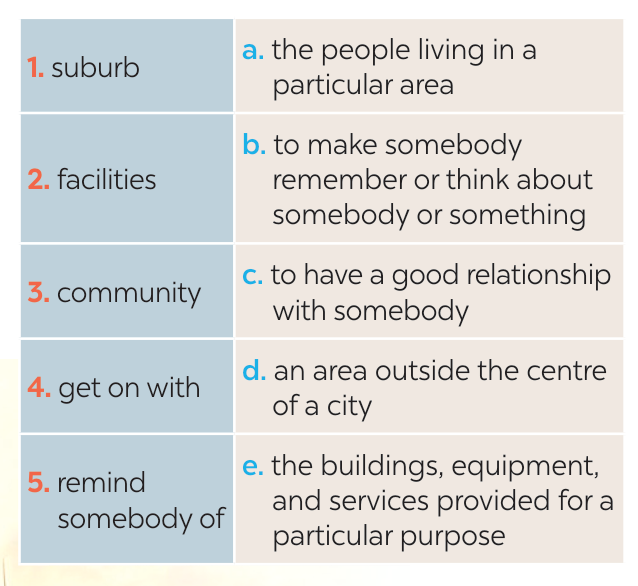 1. d	
2. e	
3. a	
4. c	
5. b
4
Complete each sentence with a word or phrase from 3.
1. They don’t live in the city centre but in a ________ of Ha Noi.
2. I love our new neighbourhood because we _____________ the people here.
3. There are enough sports ____________ for people of all ages in our local park.
4. Souvenirs _________ people ______ a place, an occasion, or a holiday.
5. The local ____________ encourages us to protect the environment and keep our neighbourhood clean.
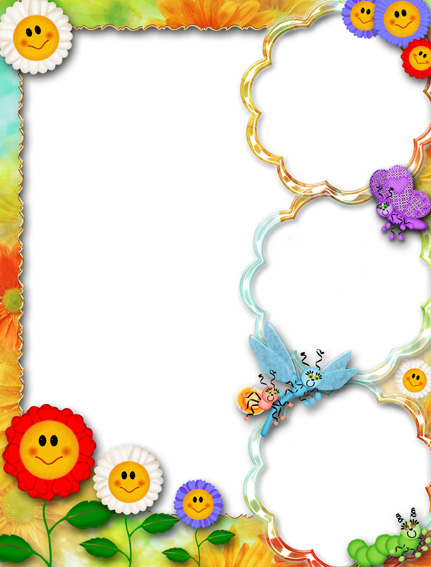 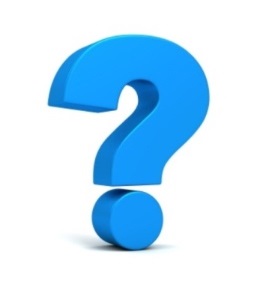 LUCKY NUMBERS
1
2
3
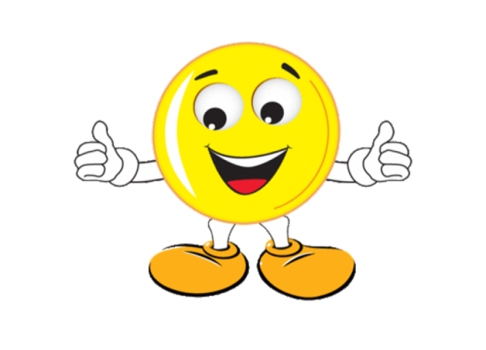 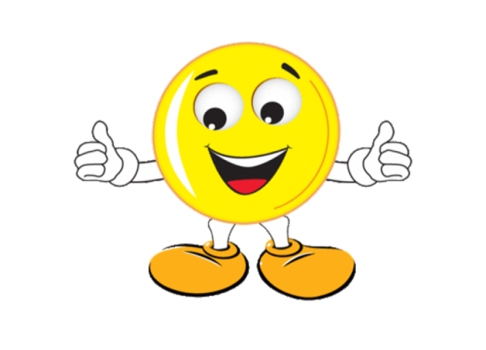 4
6
5
A
2
4
6
8
10
12
14
2
B
4
6
8
10
12
14
4
Complete each sentence with a word or phrase from 3.
1. They don’t live in the city centre but in a ________ of Ha Noi.
suburb
4
Complete each sentence with a word or phrase from 3.
get on with
2. I love our new neighbourhood because we _____________ the people here.
4
Complete each sentence with a word or phrase from 3.
3. There are enough sports ____________ for people of all ages in our local park.
facilities
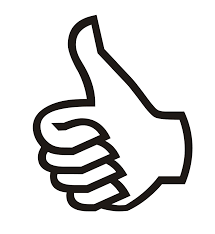 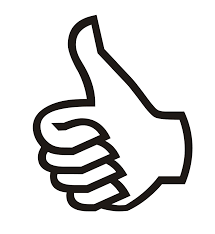 LUCKY NUMBERS
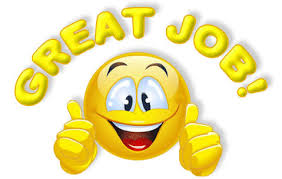 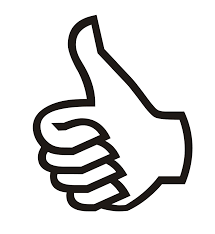 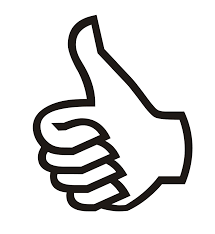 4
Complete each sentence with a word or phrase from 3.
4. Souvenirs _________ people ______ a place, an occasion, or a holiday.
remind                     of
4
Complete each sentence with a word or phrase from 3.
5. The local ____________ encourages us to protect the environment and keep our neighbourhood clean.
community
4
Complete each sentence with a word or phrase from 3.
suburb
1. They don’t live in the city centre but in a ________ of Ha Noi.
2. I love our new neighbourhood because we _____________ the people here.
3. There are enough sports ____________ for people of all ages in our local park.
4. Souvenirs _________ people ______ a place, an occasion, or a holiday.
5. The local ____________ encourages us to protect the environment and keep our neighbourhood clean.
get on with
facilities
remind                     of
community
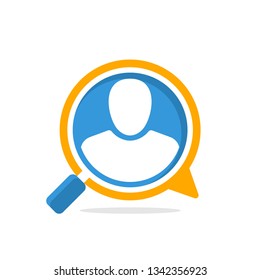 * PRODUCTION
5
GAME: What is the place?
DO THE FOLLOWING QUIZ.
1. People watch sports such as football there.
2. People go there for health check-ups.
3. Parents take their children there so that they can
 have fun.
4. Children learn to read and write there.
5. Visitors see objects from the past there.
stadium
hospital
playground
school
museum
* CONSOLIDATION
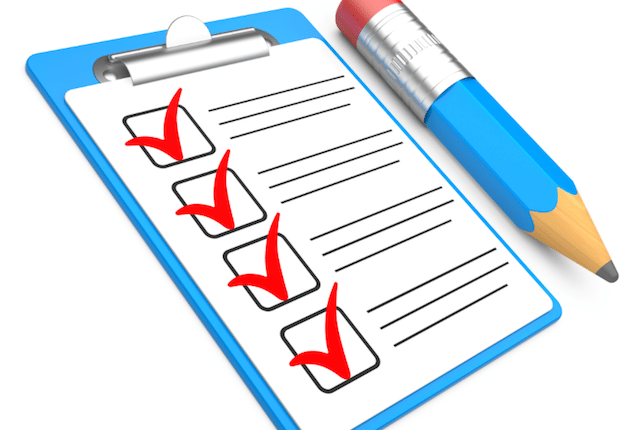 What have we learnt in this lesson?
identify the topic of the unit
use lexical items related to local community
identify the language features that are covered in the unit
* Homework
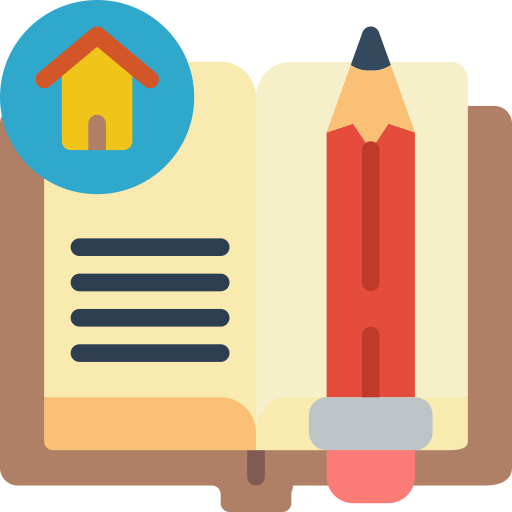 - Do exercises in the Workbook.
- Start preparing for the Project of the unit by working in groups of 5 to brainstorm about your community.
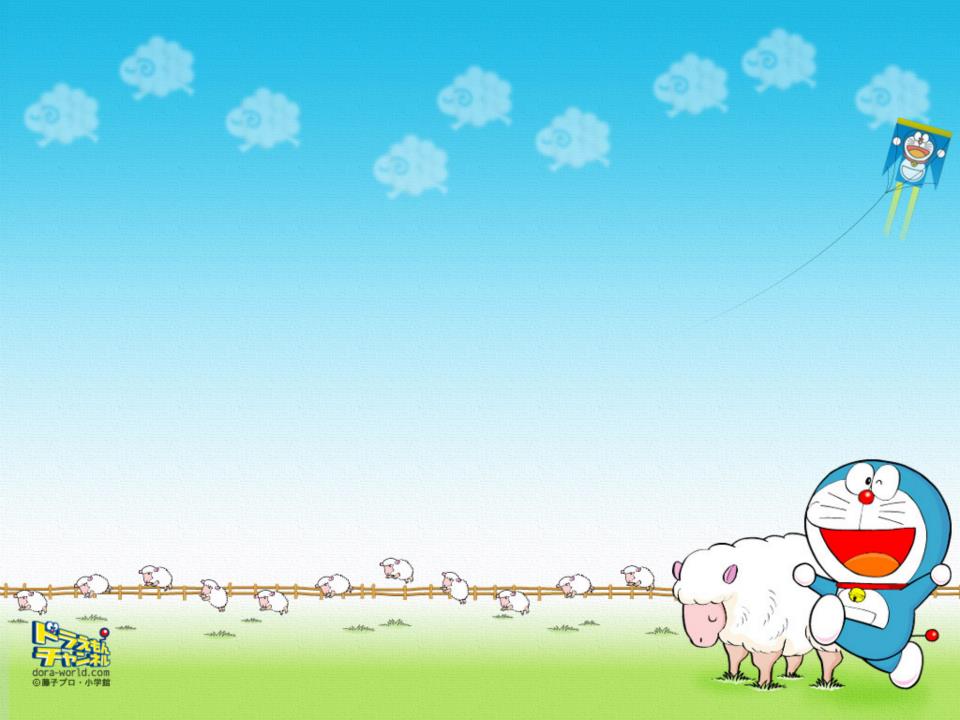 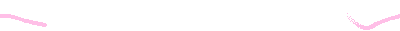 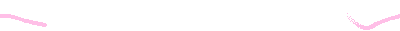 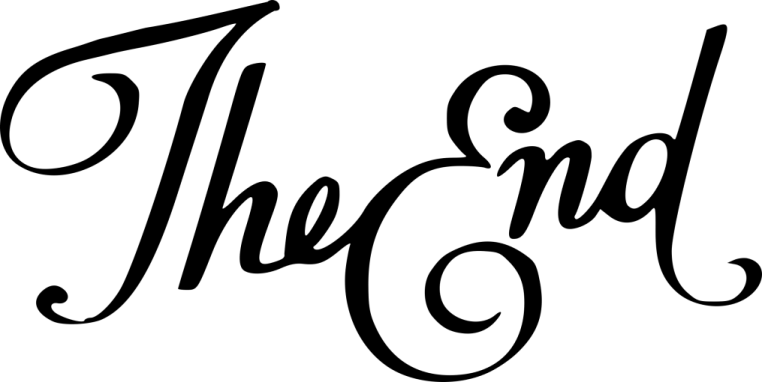 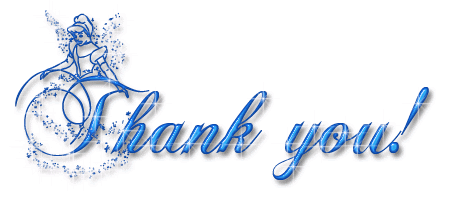 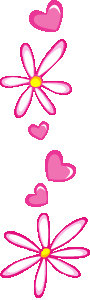 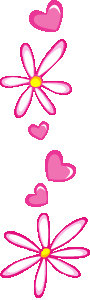 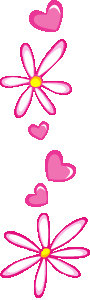 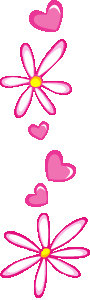